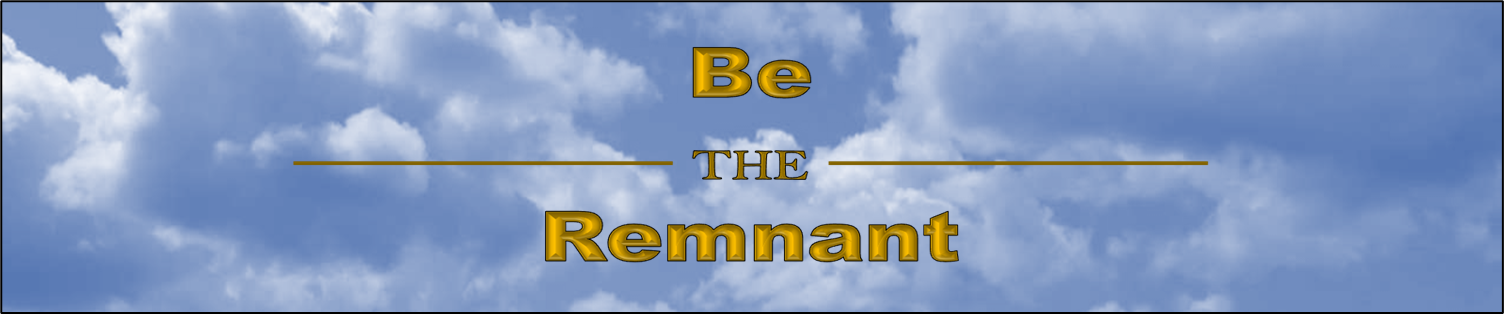 Romans 9:27 (ESV) 27  And Isaiah cries out concerning Israel: “Though the number of the sons of Israel be as the sand of the sea, only a remnant of them will be saved.
Romans 11:5 (ESV) 5  So too at the present time there is a remnant, chosen by grace.
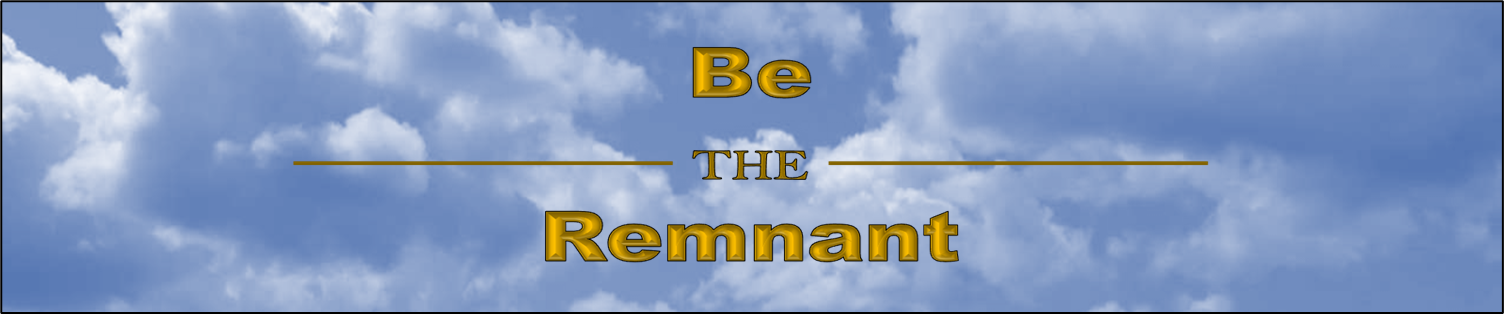 Those Who Have Obeyed the Gospel
Romans 10:17 (KJV) 17  So then faith cometh by hearing, and hearing by the word of God.
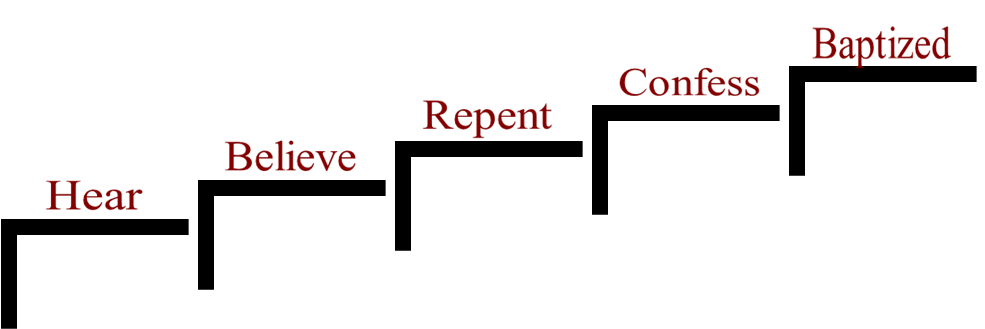 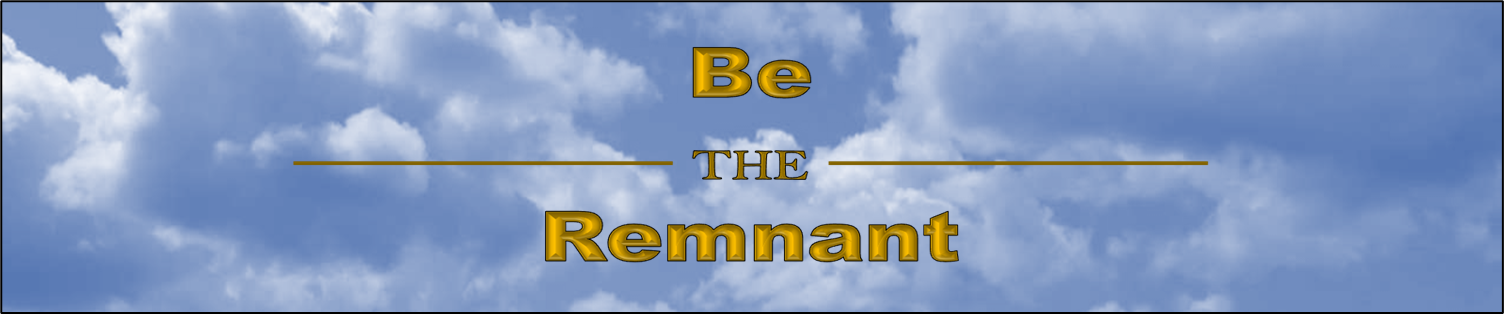 Those Who Have Obeyed the Gospel
John 8:24 (KJV) 24  I said therefore unto you, that ye shall die in your sins: for if ye believe not that I am he, ye shall die in your sins.
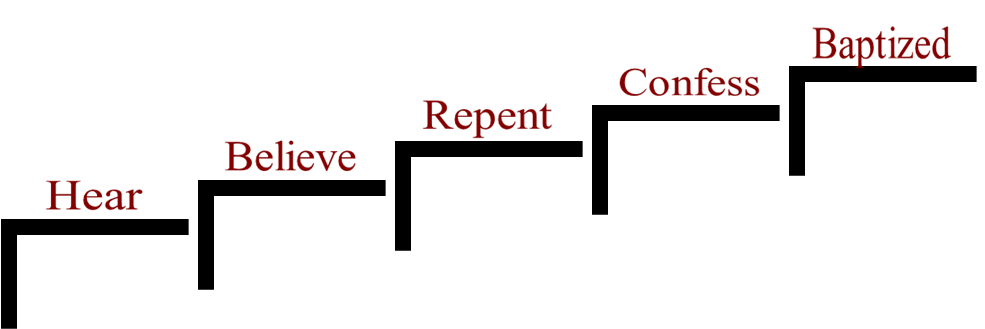 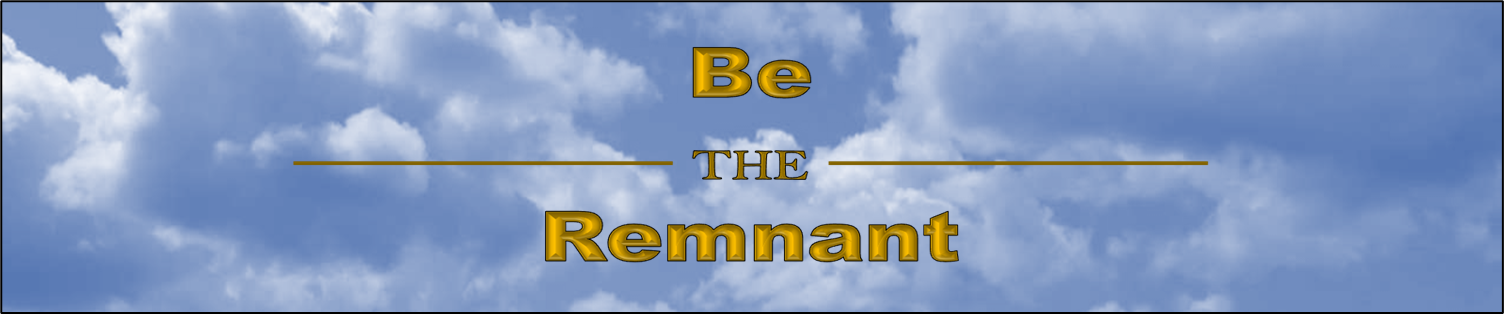 Those Who Have Obeyed the Gospel
Luke 13:3 (KJV) 3  I tell you, Nay: but, except ye repent, ye shall all likewise perish.
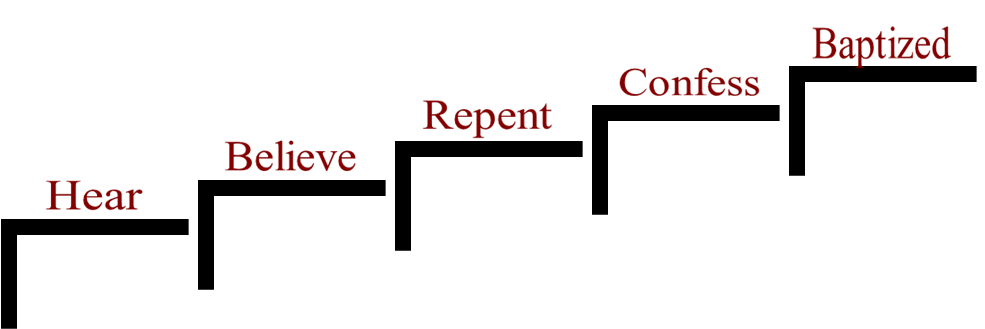 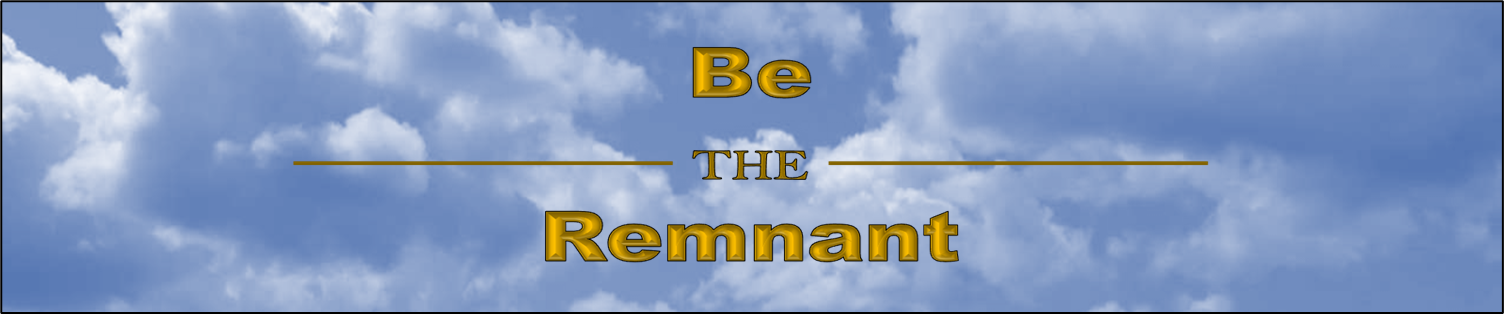 Those Who Have Obeyed the Gospel
Romans 10:10 (ESV) 10  For with the heart one believes and is justified, and with the mouth one confesses and is saved.
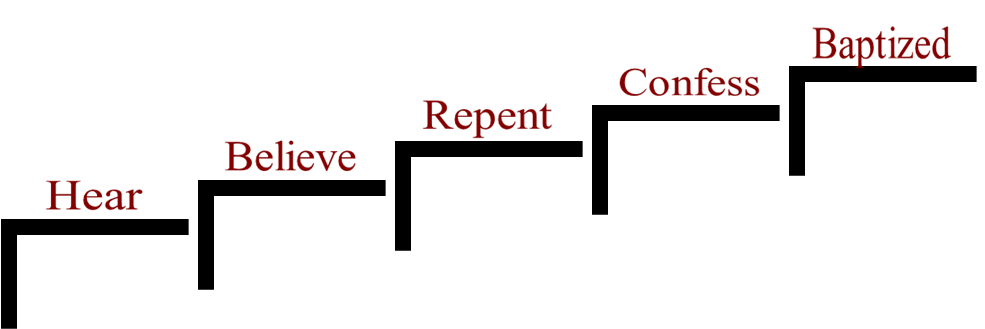 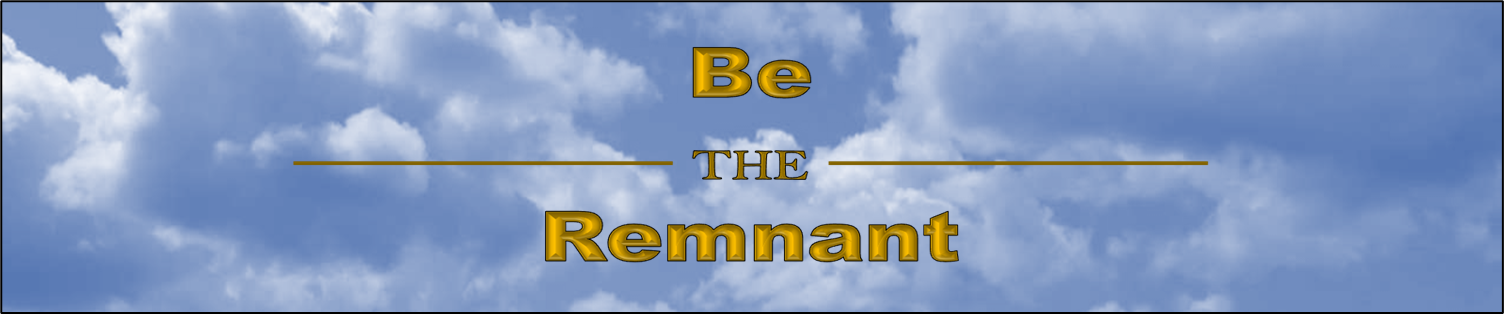 Those Who Have Obeyed the Gospel
Acts 2:38 (ESV) 38  And Peter said to them, “Repent and be baptized every one of you in the name of Jesus Christ for the forgiveness of your sins, and you will receive the gift of the Holy Spirit.
Added to the Church
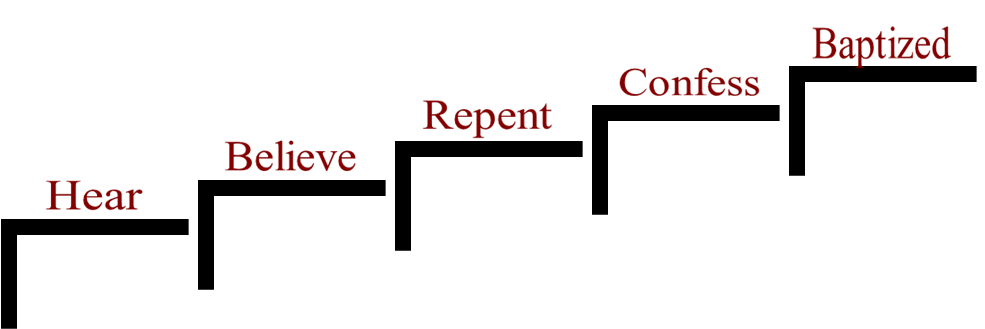 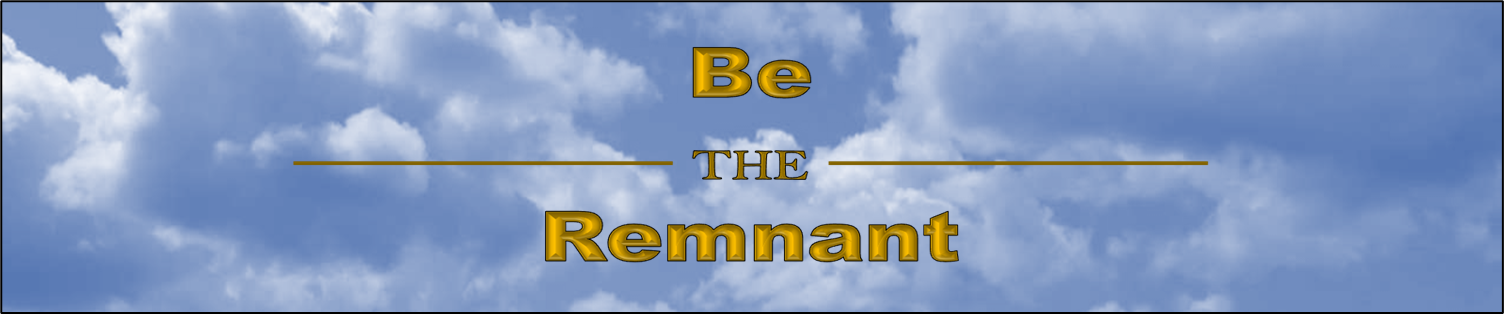 Those Who Are Members of the 
Lord’s Church
Universal Church
Local Church
Made Up Of All the Saved
Elders
Deacons
Saints
(Phil. 1:1)
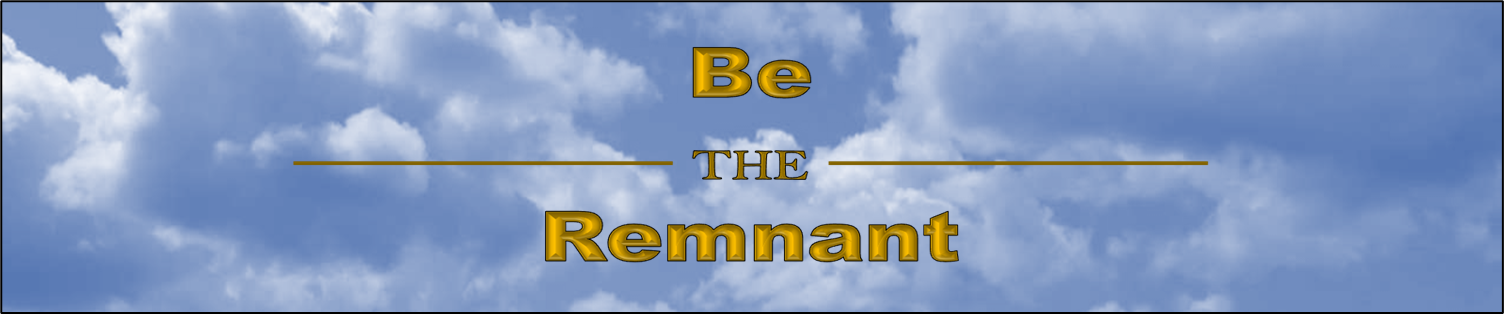 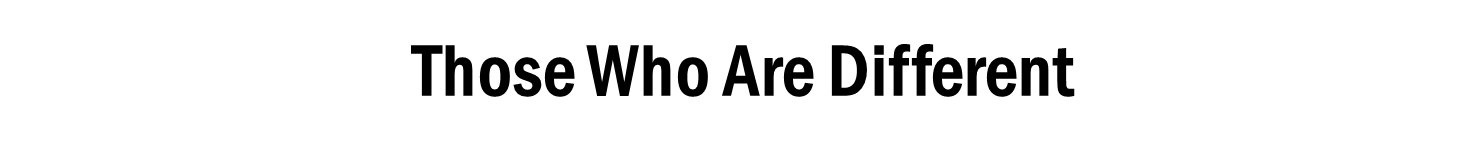 Romans 12:2 (ESV) 
2  Do not be conformed to this world, but be transformed by the renewal of your mind, that by testing you may discern what is the will of God, what is good and acceptable and perfect.
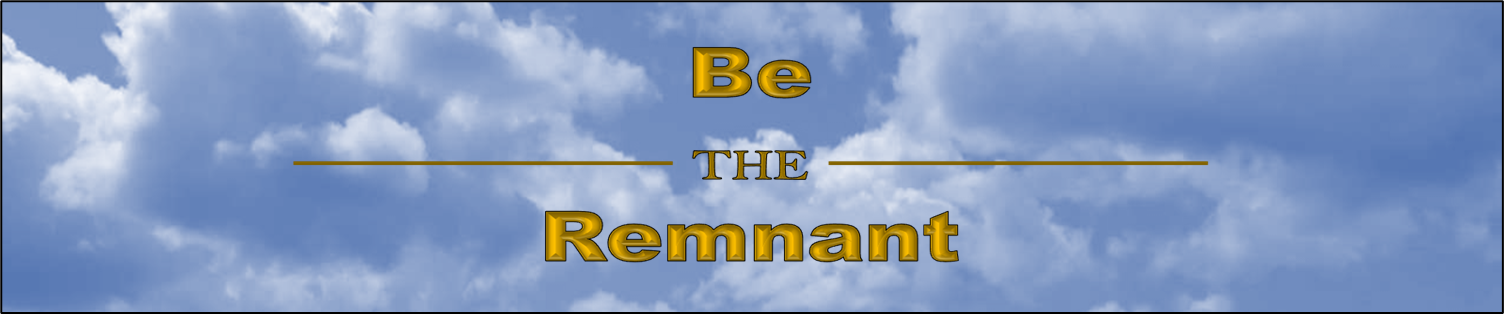 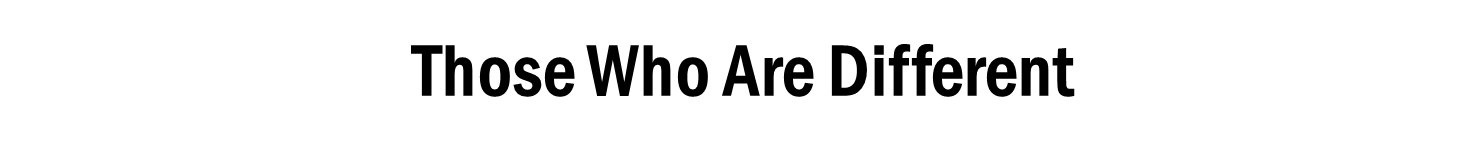 I.	The Remnant Have a Different Walk.
Genesis 17:1 (ESV) 1  When Abram was ninety-nine years old the LORD appeared to Abram and said to him, “I am God Almighty; walk before me, and be blameless,
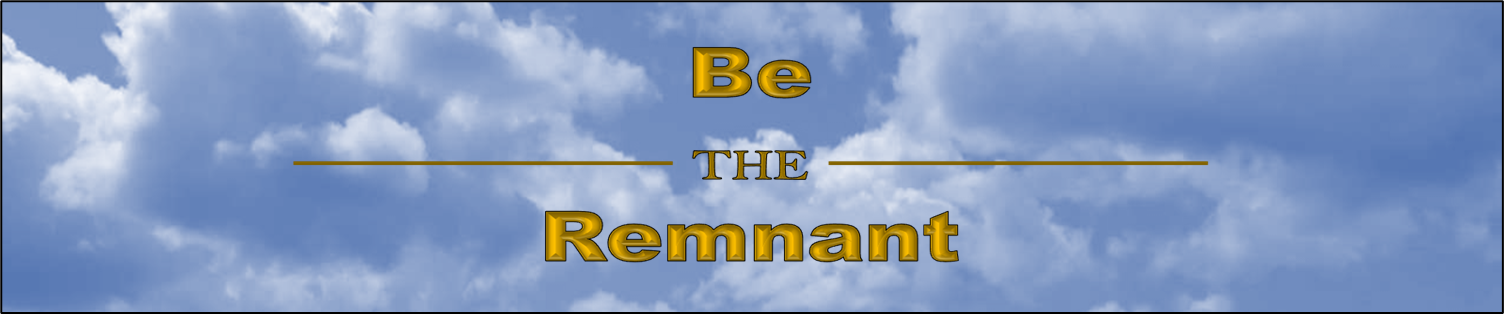 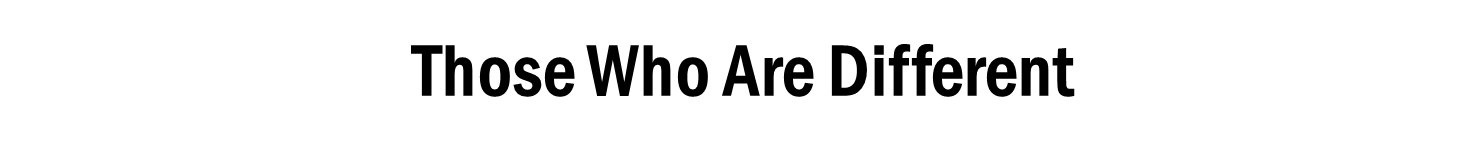 I.	The Remnant Have a Different Walk.
Hebrews 4:13 (ESV) 13  And no creature is hidden from his sight, but all are naked and exposed to the eyes of him to whom we must give account.
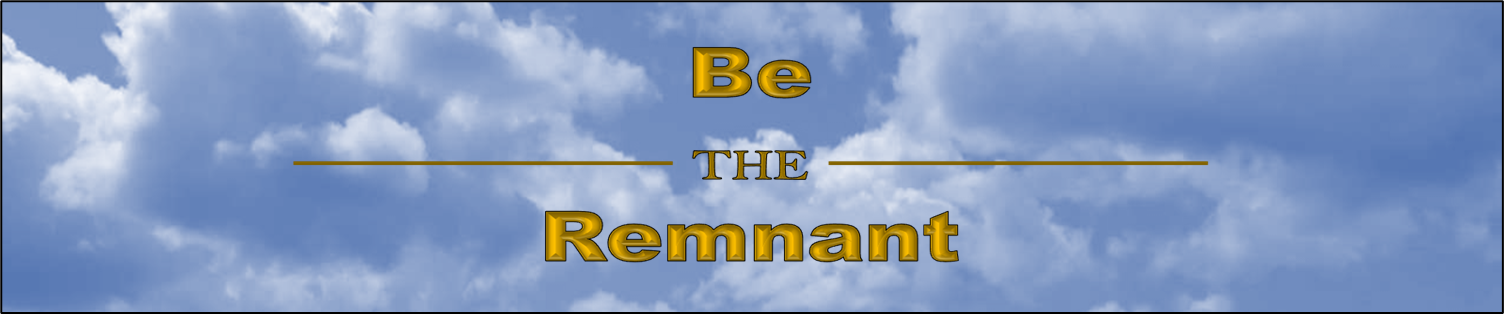 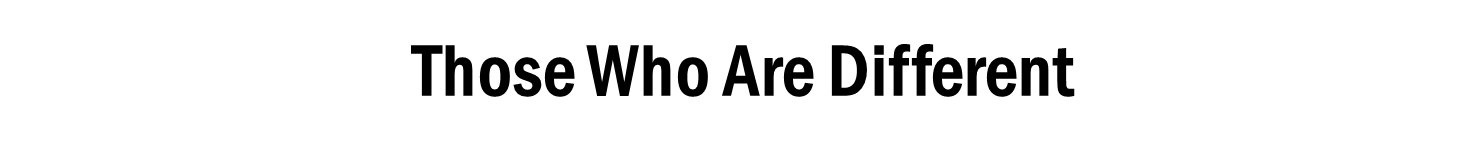 I.	The Remnant Have a Different Walk.
1 Peter 1:14-15 (ESV) 14  As obedient children, do not be conformed to the passions of your former ignorance, 15  but as he who called you is holy, you also be holy in all your conduct,
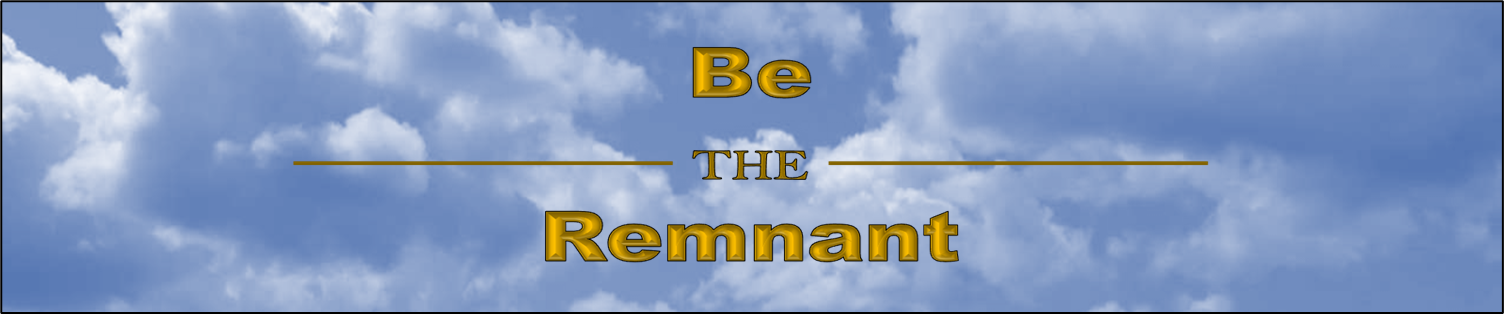 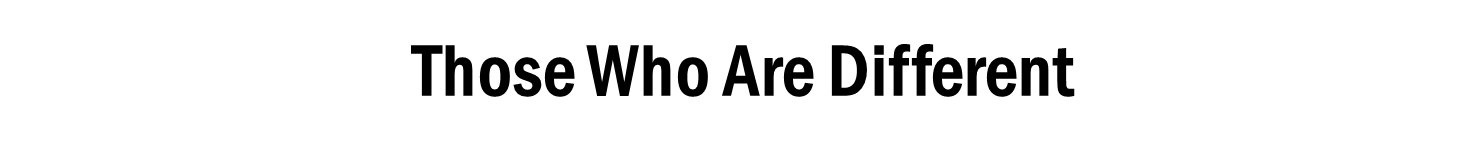 I.	The Remnant Have a Different Walk.
The Remnant Abstains from Sexual Immorality
The Remnant Refuses to Partake of Strong Drink
Ephesians 5:18 (ESV) 18  And do not get drunk with wine, for that is debauchery, but be filled with the Spirit,
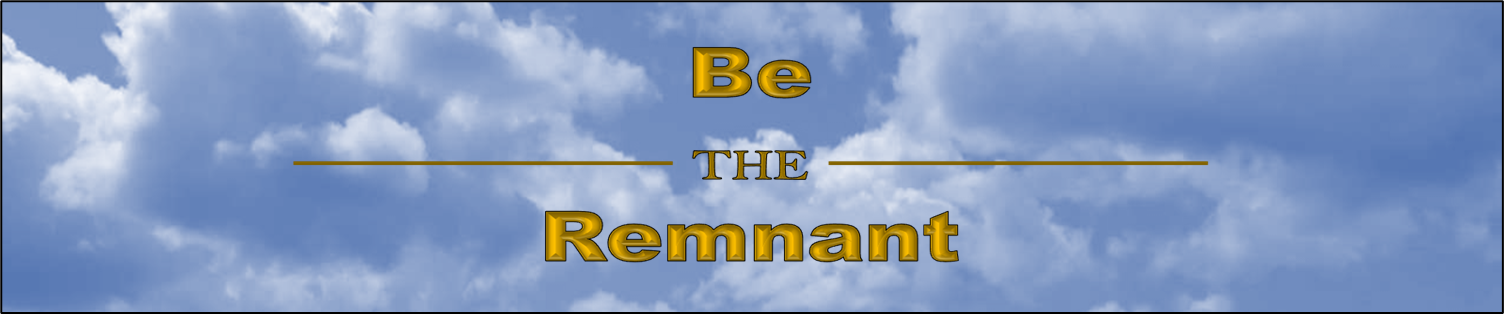 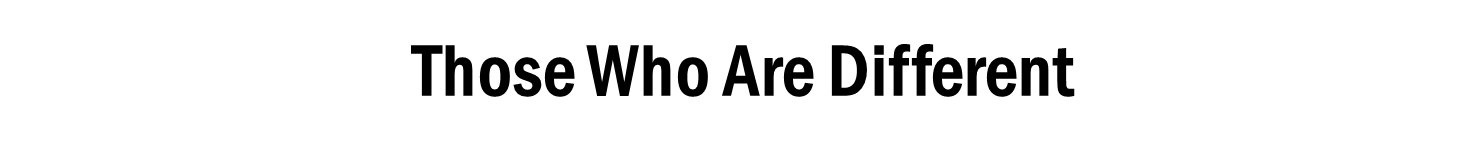 I.	The Remnant Have a Different Walk.
The Remnant Abstains from Sexual Immorality
The Remnant Refuses to Partake of Strong Drink
The Remnant Avoids Corrupt Communication
Ephesians 4:29 (ESV) 29  Let no corrupting talk come out of your mouths, but only such as is good for building up, as fits the occasion, that it may give grace to those who hear.
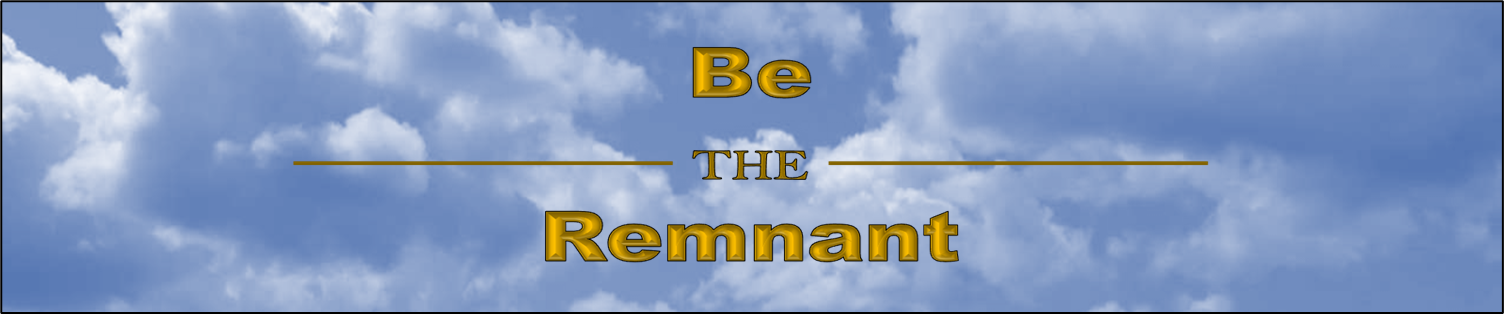 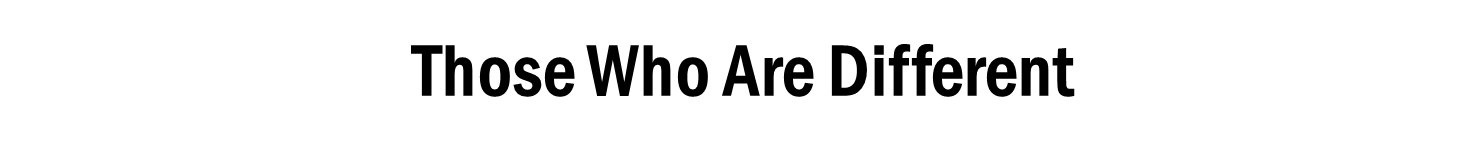 I.	The Remnant Have a Different Walk.
II.	The Remnant Have a Different Focus.
Colossians 3:1-2 (ESV) 1  If then you have been raised with Christ, seek the things that are above, where Christ is, seated at the right hand of God. 2  Set your minds on things that are above, not on things that are on earth.
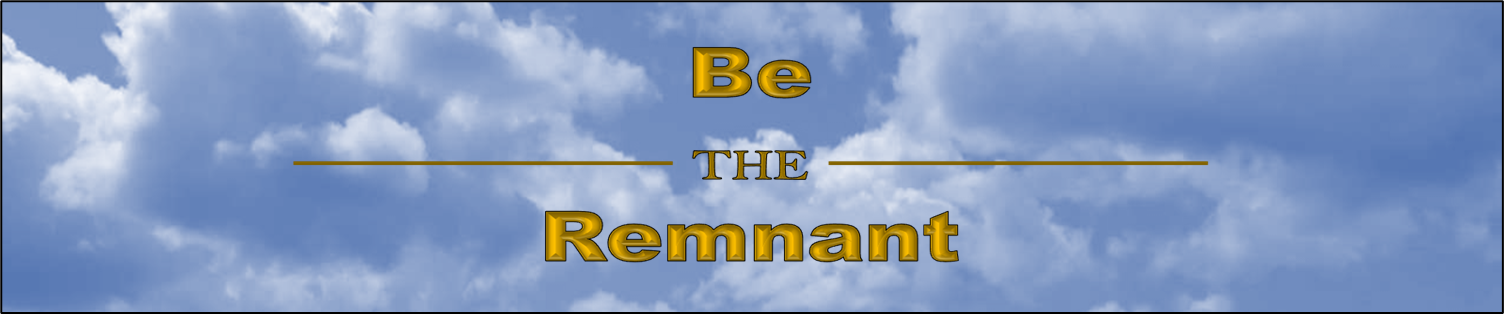 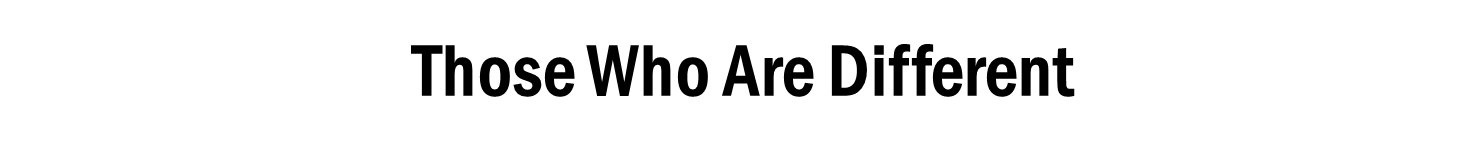 I.	The Remnant Have a Different Walk.
II.	The Remnant Have a Different Focus.
III.	The Remnant Have a Different Doctrine.
The necessity of baptism
The rejection of inherited sin
The possibility of apostasy
Items of worship (acapella singing, Lord’s supper, giving)
The church
Amillennialism
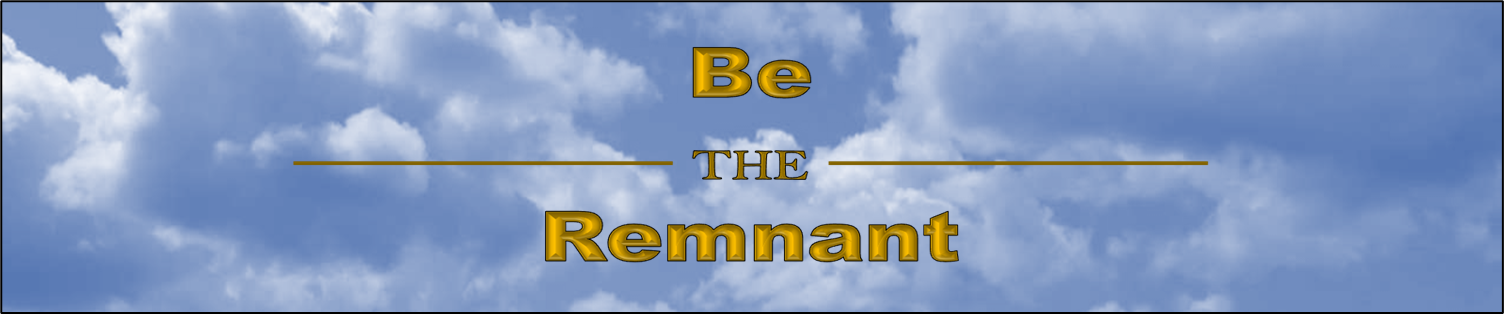 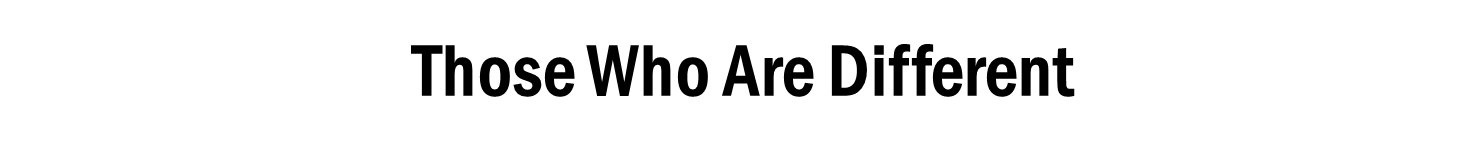 I.	The Remnant Have a Different Walk.
II.	The Remnant Have a Different Focus.
III.	The Remnant Have a Different Focus.
2 John 1:9 (NKJV) 9  Whoever transgresses and does not abide in the doctrine of Christ does not have God. He who abides in the doctrine of Christ has both the Father and the Son.